Advanced Mail
lctseng / Liang-Chi Tseng
Introduction
SPAM vs. non-SPAM
Mail sent by spammer vs. non-spammer
Problem of SPAM mail
Over 99% of E-mails are SPAM! Useless for mankind!
SPAM detection?
Client-based detection
These methods actually are the spammer detection techniques.
Usually are cost-effective, which can easily reach over 95% accuracy with only few computational resources.
Content-based detection
These methods are the real spam detection techniques.
Usually are costly with less than 90% accuracy
Lots of training and computation spent on it.
Who is the winner? Client-based? Content-based? (or Spammer?)
Endless war between the administrators and spammers.
Overview
The following techniques are some (new) tools for an administrator to fight with spammers:
Greylisting
A client-based method that can stop mails coming from some spamming programs.
SPF (Sender Policy Framework)
A client-based method to detect whether a client is authorized or not.
DKIM (DomainKey Identified Mail)
A content-based method to verify the source of a mail (with only few computation cost.)
Check a mail is modified or not
Greylisting (1)
http://www.greylisting.org/
Greylisting is a client-based method that can stop mails coming from some spamming programs.
Behavior of different clients while receiving SMTP response codes



While spammers prefer to send mails to other recipients rather than keeping log and retrying later, MTAs have the responsibility of retring a deferred mail.
Greylisting (2)
Idea of greylisting:
Taking use of 4xx SMTP response code to stop steps of spamming programs.
Steps:
Pair (recipient, client-ip)
Reply a 4xx code for the first coming of every (recipient, client-ip) pair.
Allow retrial of this mail after a period of time (usually 5~20 mins).
Suitable waiting time will make the spamming programs giving up this mail.
Greylisting (3)
Tool: mail/postgrey (port or pacakge)
A policy service of postfix.
Daemon-based, like amavisd
Configuration
In /etc/rc.conf

service postgrey start
Run on TCP port 10023
In main.cf



Reload Postfix
postgrey_enable="YES"
smtpd_recipient_restrictions = permit_mynetworks, 
                               permit_sasl_authenticated,
                               reject_unauth_destination, 
                    check_policy_service inet:127.0.0.1:10023
Greylisting (4)
When a mail is reject by postgrey, you can find it in /var/log/maillog



Whitelist Configuration
/usr/local/etc/postfix/postgrey_whitelist_clients
/usr/local/etc/postfix/postgrey_whitelist_recipients
450 4.2.0 <lctseng@nasa.lctseng.nctucs.net>: 
Recipient address rejected: Greylisted, 
see http://postgrey.schweikert.ch/help/nasa.lctseng.nctucs.net.html
Sender Policy Framework (SPF)
A client-based method to detect whether a client is authorized or not.

http://www.openspf.org
RFC 4408

SPF in FreeBSD
mail/libspf, mail/libspf2
Sender Policy Framework (SPF)	– Is following mail questionable?
Delivered-To: lctseng@gmail.com
Received: by 10.129.125.135 with SMTP id y129csp250129ywc;
        Wed, 9 Mar 2016 22:29:43 -0800 (PST)
X-Received: by 10.50.59.212 with SMTP id b20mr1774964igr.30.1457…
        Wed, 09 Mar 2016 22:29:43 -0800 (PST)
Return-Path: <lctseng@cs.nctu.edu.tw>
Received: from demo1.nasa.lctseng.nctucs.net ([140.113.168.238])
        by mx.google.com with ESMTP id yq7si2678395igb.103.2016…
        for <lctseng@gmail.com>;
        Wed, 09 Mar 2016 22:29:43 -0800 (PST)
Received: from localhost (localhost [127.0.0.1])
	by demo1.nasa.lctseng.nctucs.net (Postfix) with SMTP id 49ECB27B
	for <lctseng@gmail.com>; Thu, 10 Mar 2016 14:27:21 +0800 (CST)
Message-Id: <20160310062726.49ECB27B@demo1.nasa.lctseng.nctucs.net>
Date: Thu, 10 Mar 2016 14:27:21 +0800 (CST)
To: lctseng@gmail.com
From: lctseng@cs.nctu.edu.tw
Subject: SPF Test

SPF TEST
[Speaker Notes: Is zfs authorized?]
Sender Policy Framework (SPF)	– SMTP trace
220 demo1.nasa.lctseng.nctucs.net ESMTP Postfix
HELO localhost
250 demo1.nasa.lctseng.nctucs.net
mail from: lctseng@cs.nctu.edu.tw
250 2.1.0 Ok
rcpt to: lctseng@gmail.com
250 2.1.5 Ok
DATA
354 End data with <CR><LF>.<CR><LF>
To: lctseng@gmail.com
From: Liang-Chi Tseng <lctseng@cs.nctu.edu.tw>
Subject: SPF Test
Message-ID: <56E10EC9.8050705@cs.nctu.edu.tw>
Date: Thu, 10 Mar 2016 14:16:00 +0800

SPF TEST
.
250 2.0.0 Ok: queued as 2962327B
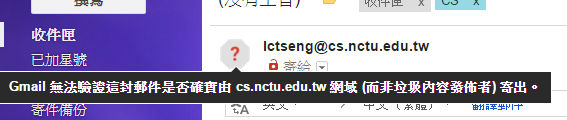 Sender Policy Framework (SPF)	– With SPF detection
Delivered-To: lctseng@gmail.com
Received: by 10.129.125.135 with SMTP id y129csp250129ywc;
        Wed, 9 Mar 2016 22:29:43 -0800 (PST)
X-Received: by 10.50.59.212 with SMTP id b20mr1774964igr.30.1457…
        Wed, 09 Mar 2016 22:29:43 -0800 (PST)
Return-Path: <lctseng@cs.nctu.edu.tw>
Received: from demo1.nasa.lctseng.nctucs.net ([140.113.168.238])
        by mx.google.com with ESMTP id yq7si2678395igb.103.2016…
        for <lctseng@gmail.com>;
        Wed, 09 Mar 2016 22:29:43 -0800 (PST)
Received-SPF: softfail (google.com: domain of transitioning lctseng@cs.nctu.edu.tw does not designate 140.113.168.238 as permitted sender) client-ip=140.113.168.238;
Authentication-Results: mx.google.com;
       spf=softfail (google.com: domain of transitioning lctseng@cs.nctu.edu.tw does not designate 140.113.168.238 as permitted sender) smtp.mailfrom=lctseng@cs.nctu.edu.tw
Received: from localhost (localhost [127.0.0.1])
	by demo1.nasa.lctseng.nctucs.net (Postfix) with SMTP id 49ECB27B
	for <lctseng@gmail.com>; Thu, 10 Mar 2016 14:27:21 +0800 (CST)
Message-Id: <20160310062726.49ECB27B@demo1.nasa.lctseng.nctucs.net>
To: lctseng@gmail.com
From: lctseng@cs.nctu.edu.tw
…
Sender Policy Framework (SPF)	– Other SPF Results
Permitted




No SPF record found (neutral)
But with DNS A record
Received-SPF: pass (google.com: domain of lctseng@nasa.lctseng.nctucs.net designates 140.113.168.238 as permitted sender) client-ip=140.113.168.238;
Authentication-Results: mx.google.com;
       spf=pass (google.com: domain of lctseng@nasa.lctseng.nctucs.net designates 140.113.168.238 as permitted sender) smtp.mailfrom=lctseng@nasa.lctseng.nctucs.net
Received-SPF: neutral (google.com: 140.113.168.238 is neither permitted nor denied by best guess record for domain of lctseng@nasa.lctseng.nctucs.net) client-ip=140.113.168.238;
Authentication-Results: mx.google.com;
       spf=neutral (google.com: 140.113.168.238 is neither permitted nor denied by best guess record for domain of lctseng@nasa.lctseng.nctucs.net) smtp.mailfrom=lctseng@nasa.lctseng.nctucs.net
Sender Policy Framework (SPF)	– The idea
For a domain administrator, he can claim which mail server will be used in his environment.
Ex. For cs.nctu.edu.tw, {csmailer,csmailgate,csmail}.cs.nctu.edu.tw are the authorized mail servers.
Mails out from these servers are authorized mails (under control of administrator.)
Other mails might be forged and have higher probability to be SPAMs.
SPF technique specifies all possible outgoing mail clients in the TXT record of DNS service to claim the authorized mail servers.
When destination MTA receives a mail, it will check the client ip:
For a mail out from authorized servers, it should be safe.
For a mail out from unauthorized servers, it might be forged.
IN     TXT   "v=spf1 a mx ~all"
SPF Record Syntax	– Mechanisms (1/2)
all
Always matches
Usually at the end of the SPF record
ip4 (NOT ipv4)
ip4: <ip4-address>
ip4: <ip4-network>/<prefix-length>
ip6 (NOT ipv6)
ip6:<ip6-address>
ip6:<ip6-network>/<prefix-length>
a
a
a/<prefix-length>
a:<domain>
a:<domain>/<prefix-length>
v=spf1 a mx ~all
The content of this page and following are from http://www.openspf.org/SPF_Record_Syntax
SPF Record Syntax	– Mechanisms (2/2)
mx
mx
mx/<prefix-length>
mx:<domain>
mx:<domain>/<prefix-length>
ptr
ptr
ptr:<domain>
exists
exists:<domain>
include
include:<domain>
Also lookup record from <domain>
Warning: If the domain does not have a valid SPF record, the result is a permanent error. Some mail receivers will reject based on a PermError.
v=spf1 a mx ~all
SPF Record Syntax	– Qualifiers & Evaluation
Qualifiers
+ Pass (default qualifier)
- Fail
~ SoftFail
? Neutral
Evaluation
Mechanisms are evaluated in order:  (first match rule)
If a mechanism results in a hit, its qualifier value is used.
If no mechanism or modifier matches, the default result is "Neutral“
Ex.
"v=spf1 +a +mx -all"
"v=spf1 a mx -all"
v=spf1 a mx ~all
SPF Record Syntax	– Evaluation Results
SPF Record Syntax	– Modifier
redirect
redirect=<doamin>
When mail server is outside from my domain
The SPF record for domain replace the current record. The macro-expanded domain is also substituted for the current-domain in those look-ups.
exp
exp=<doamin>
Explaination 
If an SMTP receiver rejects a message, it can include an explanation. An SPF publisher can specify the explanation string that senders see. This way, an ISP can direct nonconforming users to a web page that provides further instructions about how to configure SASL.
The domain is expanded; a TXT lookup is performed. The result of the TXT query is then macro-expanded and shown to the sender. Other macros can be used to provide an customized explanation.
Sender Policy Framework (SPF)	– Example for Forged Headers
On lctseng
Envelop From: lctseng@nasa.lctseng.nctucs.net
Mail Headers
From: lctseng@cs.nctu.edu.tw
To: lctseng@gmail.com
Related SPF Records:
Forged!
Sender Policy Framework (SPF)	– Example for Forged Headers
220 demo1.nasa.lctseng.nctucs.net ESMTP Postfix
HELO localhost
250 demo1.nasa.lctseng.nctucs.net
mail from: lctseng@nasa.lctseng.nctucs.net
250 2.1.0 Ok
rcpt to: lctseng@gmail.com
250 2.1.5 Ok
DATA
354 End data with <CR><LF>.<CR><LF>
To: lctseng@gmail.com
From: Liang-Chi Tseng <lctseng@cs.nctu.edu.tw>
Subject: SPF Test
Message-ID: <56E10EEE.8050705@nasa.lctseng.nctucs.net>
Date: Thu, 10 Mar 2016 14:36:00 +0800

SPF TEST
.
250 2.0.0 Ok: queued as 2962327B
Pass!
Only check “Envelope from”
Only check last MTA’s IP
Received-SPF: pass (google.com: domain of lctseng@nasa.lctseng.nctucs.net designates 140.113.168.238 as permitted sender) client-ip=140.113.168.238;
SPF Record Syntax	– Enable SPF Check in Postfix
Install “postfix-policyd-spf-python”
In main.cf



In master.cf

Reload Postfix
Result: mail from Gmail
smtpd_recipient_restrictions = 
	…
	reject_unauth_destination,
	check_policy_service unix:private/policyd-spf
	…
policyd-spf_time_limit = 3600
policyd-spf  unix  -       n       n       -       0       spawn
	user=nobody argv=/usr/local/bin/policyd-spf
Received-SPF: pass (demo1.nasa.lctseng.nctucs.net: domain of gmail.com designates 209.85.161.182 as permitted sender) client-ip=209.85.161.182; envelope-from=lctseng@gmail.com; helo=mail-yw0-f182.google.com;
Sender Policy Framework (SPF)	– SPF and Forwarding
Does SPF break forwarding?
Yes, but only if the receiver checks SPF without understanding their mail receiving architecture.
Forwarders should apply Sender Rewriting Scheme (SRS) to rewrite the sender address after SPF checks.
If receivers are going to check SPF, they should whitelist forwarders that do not rewrite the sender address from SPF checks.
[Ref] http://www.openspf.org/FAQ/Forwarding
SRS: Sender Rewriting Scheme
http://www.openspf.org/SRS
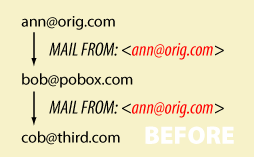 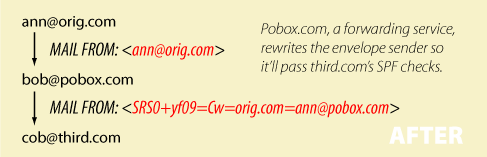 Sender Policy Framework (SPF)	– Forwarding Example
On Gmail (lwhsu.tw’s account)
Envelop From: lwhsu.tw@gmail.com
Mail Headers
From: lwhsu@cs.nctu.edu.tw
To: lwhsu@lwhsu.org

On knight.lwhsu.org (lwhsu.org’s mx)
~lwhsu/.forward:
liwenhsu@gmail.com
Flow:
lwhsu.tw@gmail.com → lwhsu@knight.lwhsu.org → liwenhsu@gmail.com
23
Delivered-To: liwenhsu@gmail.com
Received: by 10.229.81.4 with SMTP id v4cs221969qck;
        Sun, 10 May 2009 11:09:26 -0700 (PDT)
Received: by 10.216.2.84 with SMTP id 62mr2907141wee.217.1241978964147;
        Sun, 10 May 2009 11:09:24 -0700 (PDT)
Return-Path: <lwhsu.tw@gmail.com>
Received: from knight.lwhsu.ckefgisc.org (lwhsusvr.cs.nctu.edu.tw [140.113.24.67])
        by mx.google.com with ESMTP id 24si6143118eyx.13.2009.05.10.11.09.22;
        Sun, 10 May 2009 11:09:23 -0700 (PDT)
Received-SPF: neutral (google.com: 140.113.24.67 is neither permitted nor denied by domain
        of lwhsu.tw@gmail.com) client-ip=140.113.24.67;
Authentication-Results: mx.google.com; spf=neutral (google.com: 140.113.24.67 is neither
        permitted nor denied by domain of lwhsu.tw@gmail.com)
        smtp.mail=lwhsu.tw@gmail.com; 
Received: by knight.lwhsu.ckefgisc.org (Postfix)
        id 47F571143E; Mon, 11 May 2009 02:09:21 +0800 (CST)
Delivered-To: lwhsu@lwhsu.org
Received: from an-out-0708.google.com (an-out-0708.google.com [209.85.132.243])
        by knight.lwhsu.ckefgisc.org (Postfix) with ESMTP id D832B11431
        for <lwhsu@lwhsu.org>; Mon, 11 May 2009 02:09:20 +0800 (CST)
Received: by an-out-0708.google.com with SMTP id d14so1324869and.41
        for <lwhsu@lwhsu.org>; Sun, 10 May 2009 11:09:19 -0700 (PDT)
Sender: lwhsu.tw@gmail.com
Received: by 10.100.248.4 with SMTP id v4mr14373811anh.121.1241978954295; Sun, 
        10 May 2009 11:09:14 -0700 (PDT)
Date: Mon, 11 May 2009 02:09:13 +0800
Message-ID: <ef417ae30905101109j5c7b27bcy70a5bcf6d58092ab@mail.gmail.com>
Subject: test SPF
From: Li-Wen Hsu <lwhsu@cs.nctu.edu.tw>
To: lwhsu@lwhsu.org
24
Sender Policy Framework (SPF)	- Enable Sender Rewrite Scheme (1)
Tool: mail/postsrsd
Configuration
In main.cf



In /etc/rc.conf


Enable service
servie postsrsd start
postfix reload
sender_canonical_maps = tcp:127.0.0.1:10001
sender_canonical_classes = envelope_sender
recipient_canonical_maps = tcp:127.0.0.1:10002
recipient_canonical_classes = envelope_recipient
postsrsd_enable="YES"
Sender Policy Framework (SPF)	- Enable Sender Rewrite Scheme (2)
Example: 
lctseng@cs.nctu.edu.tw → lctseng@nasa.lctseng.nctucs.net		                      →lctseng@gmail.com
Without SRS



With SRS
Received-SPF: softfail (google.com: domain of transitioning lctseng@cs.nctu.edu.tw does not designate 140.113.168.238 as permitted sender) client-ip=140.113.168.238;
Received-SPF: pass (google.com: domain of SRS0=o35H=PH=cs.nctu.edu.tw=lctseng@demo1.nasa.lctseng.nctucs.net designates 140.113.168.238 as permitted sender) client-ip=140.113.168.238;
Sender Policy Framework (SPF)	– Some More Examples
$dig cs.nctu.edu.tw txt

;; ANSWER SECTION:
cs.nctu.edu.tw.         3600    IN      TXT     "v=spf1 a mx a:csmailer.cs.nctu.edu.tw a:csmailgate.cs.nctu.edu.tw a:csmail.cs.nctu.edu.tw a:csmail1.cs.nctu.edu.tw a:csmail2.cs.nctu.edu.tw a:www.cs.nctu.edu.tw a:csws1.cs.nctu.edu.tw a:csws2.cs.nctu.edu.tw ~all"
List all authorized senders of cs.nctu.edu.tw
;; ANSWER SECTION:
csmx1.cs.nctu.edu.tw.   3600    IN      TXT     "v=spf1 a -all“
;; ANSWER SECTION:
csmx2.cs.nctu.edu.tw.   3600    IN      TXT     "v=spf1 a -all"
;; ANSWER SECTION:
csmx3.cs.nctu.edu.tw.   3600    IN      TXT     "v=spf1 a -all"
HELO addresses for CS MX servers
When a mail server sends a bounce message (returned mail), it uses a null MAIL FROM: <>, and a HELO address that's supposed to be its own name. SPF will still operate, but in "degraded mode" by using the HELO domain name instead. Because this wizard can't tell which name your mail server uses in its HELO command, it lists all possible names, so there may be multiple lines shown below. If you know which hostname your mail server uses in its HELO command, you should pick out the appropriate entries and ignore the rest.
Sender Policy Framework (SPF)	– Backward Compatibility (1/2)
When there is no SPF record, guess by A record.
Delivered-To: lwhsu.tw@gmail.com
Received: by 10.90.56.12 with SMTP id e12cs719147aga;
        Tue, 12 May 2009 00:49:39 -0700 (PDT)
Received: by 10.224.2.85 with SMTP id 21mr5508548qai.262.1242114578996;
        Tue, 12 May 2009 00:49:38 -0700 (PDT)
Return-Path: <lwhsu@freebsd.cs.nctu.edu.tw>
Received: from FreeBSD.cs.nctu.edu.tw (FreeBSD.cs.nctu.edu.tw [140.113.17.209])
        by mx.google.com with ESMTP id 7si4128629qwf.35.2009.05.12.00.49.38;
        Tue, 12 May 2009 00:49:38 -0700 (PDT)
Received-SPF: pass (google.com: best guess record for domain of
        lwhsu@freebsd.cs.nctu.edu.tw designates 140.113.17.209 as permitted sender)
        client-ip=140.113.17.209;
Authentication-Results: mx.google.com; spf=pass (google.com: best guess record for
        domain of lwhsu@freebsd.cs.nctu.edu.tw designates 140.113.17.209 as permitted
        sender) smtp.mail=lwhsu@freebsd.cs.nctu.edu.tw
Received: by FreeBSD.cs.nctu.edu.tw (Postfix, from userid 1058)
        id 6D98E61DBC; Tue, 12 May 2009 15:49:37 +0800 (CST)
Date: Tue, 12 May 2009 15:49:37 +0800
From: Li-Wen Hsu <lwhsu@FreeBSD.org>
To: lwhsu.tw@gmail.com
Subject: test tw.freebsd.org SPF
Sender Policy Framework (SPF)	– Backward Compatibility (2/2)
Comparative result – when SPF record available:
Delivered-To: lwhsu.tw@gmail.com
Received: by 10.90.56.12 with SMTP id e12cs719801aga;
        Tue, 12 May 2009 00:56:27 -0700 (PDT)
Received: by 10.224.74.84 with SMTP id t20mr5499756qaj.328.1242114987266;
        Tue, 12 May 2009 00:56:27 -0700 (PDT)
Return-Path: <lwhsu@freebsd.cs.nctu.edu.tw>
Received: from FreeBSD.cs.nctu.edu.tw (FreeBSD.cs.nctu.edu.tw [140.113.17.209])
        by mx.google.com with ESMTP id 5si4111810qwh.54.2009.05.12.00.56.26;
        Tue, 12 May 2009 00:56:27 -0700 (PDT)
Received-SPF: pass (google.com: domain of lwhsu@freebsd.cs.nctu.edu.tw
        designates 140.113.17.209 as permitted sender) client-ip=140.113.17.209;
Authentication-Results: mx.google.com; spf=pass (google.com: domain of
        lwhsu@freebsd.cs.nctu.edu.tw designates 140.113.17.209 as permitted sender)
        smtp.mail=lwhsu@freebsd.cs.nctu.edu.tw
Received: by FreeBSD.cs.nctu.edu.tw (Postfix, from userid 1058)
        id 78CD461DB0; Tue, 12 May 2009 15:56:25 +0800 (CST)
Date: Tue, 12 May 2009 15:56:25 +0800
From: Li-Wen Hsu <lwhsu@FreeBSD.org>
To: lwhsu.tw@gmail.com
Subject: test tw.freebsd.org SPF (2)
29
Sender Policy Framework (SPF)	– Example of include mechanism
Gmail send mails for pixnet.net
But they still have dedicated mail servers (with IP 60.199.247.0/24 )
knight:~ -lwhsu- dig pixnet.net txt

;; ANSWER SECTION:
pixnet.net.             86400   IN      TXT     "v=spf1 include:aspmx.googlemail.com ip4:60.199.247.0/24 ~all"
[Speaker Notes: 搭配 google app 使用]
DomainKeys and DKIM
A content-based method to verify the source of a mail (with only few computation cost.)
Allows an organization to claim responsibility for transmitting a message, in a way that can be validated by a recipient.
Consortium spec
Derived from Yahoo DomainKeys and Cisco Identified Internet Mail
RFCs
RFC 4870 Domain-Based Email Authentication Using Public Keys Advertised in the DNS (DomainKeys)
RFC 4871 DomainKeys Identified Mail (DKIM) Signatures
http://www.dkim.org/
http://www.dkim.org/info/DKIM-teaser.ppt
DKIM: Goals
Validate message content, itself
Not related to path
Transparent to end users
No client User Agent upgrades required
But extensible to per-user signing
Allow sender delegation
Outsourcing
Low development, deployment, use costs 
Avoid large PKI, new Internet services
No trusted third parties (except DNS)
DKIM: Idea
Msg header authentication
DNS identifiers
Public keys in DNS
End-to-end
Between origin/receiver administrative domains.
Not path-based

※ Digital signatures
Stored in DNS
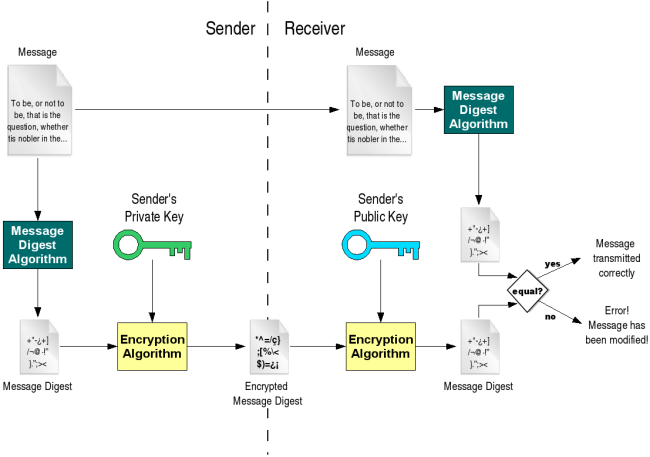 DKIM: Technical High-points
Signs body and selected parts of header
Signature transmitted in DKIM-Signature header
Public key stored in DNS 
In _domainkey subdomain
New RR type, fall back to TXT
Namespace divided using selectors
Allows multiple keys for aging, delegation, etc.
Sender Signing Policy lookup for unsigned or improperly signed mail
http://www.dkim.org/info/DKIM-teaser.ppt
DKIM-Signature header (1/4)
v=	Version
a=	Hash/signing algorithm
q=	Algorithm for getting public key
d=	Signing domain
i=	Signing identity
s=	Selector
c=	Canonicalization algorithm (simple or relaxed)
t=	Signing time (seconds since 1/1/1970)
x=	Expiration time
h=	List of headers included in signature;        dkim-signature is implied
b=	The signature itself
bh=	Body hash
35
[Speaker Notes: 1. 算法，必須支持rsa-sha256，可選支持rsa-sha1。key size建議1024。王小雲老師在這裡貢獻不小。
2. 標準化(Canonicalization). 有的郵件服務器可能會少量修改文件內容，比如換行或者移除一些空格等等。因此DKIM定義了兩種標準化方法，simple和relaxed。simple 最簡單，就是一個字節也不能改，改了就錯。relaxed就是可以少量的修改一些空格等等。郵件頭和內容這兩部分的標準化可以選擇不同的方法，表示起來用 /隔開，比如simple/relaxed表示頭部用simple方式，內容用relaxed方式來標準化。
3. 過程。簽名是先對內容(body)部分hash，然後把這個body hash放在header裡面，再對頭部做簽名。頭部也不是所有字段都簽名的，只有一些常用的字段，或者比較有意義的，會被簽名。像Received和 Return-Path這樣的字段一般不被簽名。而From則必須被簽名。

# http://shawnma.xomud.com/tag/dkim/]
DKIM-Signature header (2/4)
Example:







DNS query will be made to:
DKIM-Signature: a=rsa-sha1; q=dns;
	d=example.com;
	i=user@eng.example.com;
	s=jun2005.eng; c=relaxed/simple;
	t=1117574938; x=1118006938;
	h=from:to:subject:date;
	b=dzdVyOfAKCdLXdJOc9G2q8LoXSlEniSb
		av+yuU4zGeeruD00lszZVoG4ZHRNiYzR
jun2005.eng._domainkey.example.com
[Speaker Notes: • a=	Hash/signing algorithm
• q=	Algorithm for getting public key
• d=	Signing domain
• i=	Signing identity
• s=	Selector
• c=	Canonicalization algorithm
• t=	Signing time (seconds since 1/1/1970)
• x=	Expiration time
• h=	List of headers included in signature; dkim-signature is implied
• b=	The signature itself]
DKIM-Signature header (3/4)
Example: Signature of Yahoo Mail
DKIM-Signature: v=1; a=rsa-sha256; c=relaxed/relaxed;
        d=yahoo.com.tw; s=s1024; t=1242033944;
        bh=t3GnH+pN34KpMhlX59Eezm+9eCI68fU2hgid1Kscdrk=;
        h=Message-ID:X-YMail-OSG:Received:X-Mailer:Date:From:Subject:
        To:MIME-Version:Content-Type: Content-Transfer-Encoding;
        b=emLg4QonGbqb3PhZIEoYfiQVDYMwcBBB6SAEW+RziBEhjxKS2O
        UWmq5EpD1cxX+uz9MzJ4+fK4QRJZOtd0Y10c6Ce2J+V+C/RHnrjZ
        3PF8kAhjqvT1GTTdohxivLGrMftg1xFGO//M7ML/fcI4UJL+XP1xhJMB
        aHlHMGhE1sdGQ=
DomainKey-Signature: a=rsa-sha1; q=dns; c=nofws; s=s1024;
        d=yahoo.com.tw; h=Message-ID:X-YMail-OSG:Received:X-Mailer:
        Date:From:Subject:To:MIME-Version:Content-Type:Content-
        Transfer-Encoding;
        b=DlAhpuGID5ozcL77Ozm5doCQsxHSWaYHULW2hWAb3heXwewHga
        mqO+McEcSIplcB1JXTIBka7BR6HvbSPWX/XiMrVAjvb6zeRWiXSBWdt
        xIMpQhjJiBdzC8Y1BPCsdv2UwMgxOmR6i51BTIl+GDWFIKSgm5ky/
        zU+ZsdwIhlss=;
From lwhsu_tw@yahoo.com.tw  Mon May 11 17:25:45 2009
Return-Path: lwhsu_tw@yahoo.com.tw
X-Original-To: lwhsu@lwhsu.org
Delivered-To: lwhsu@lwhsu.org
Received: from web73511.mail.tp2.yahoo.com (web73511.mail.tp2.yahoo.com [203.188.201.91])
        by knight.lwhsu.ckefgisc.org (Postfix) with SMTP id 835AA11431
        for <lwhsu@lwhsu.org>; Mon, 11 May 2009 17:25:45 +0800 (CST)
Received: (qmail 76109 invoked by uid 60001); 11 May 2009 09:25:45 -0000
DKIM-Signature: v=1; a=rsa-sha256; c=relaxed/relaxed; d=yahoo.com.tw; s=s1024; t=1242033944;
        bh=t3GnH+pN34KpMhlX59Eezm+9eCI68fU2hgid1Kscdrk=; h=Message-ID:X-YMail-OSG:Received:
        X-Mailer:Date:From:Subject:To:MIME-Version:Content-Type:Content-Transfer-Encoding;
        b=emLg4QonGbqb3PhZIEoYfiQVDYMwcBBB6SAEW+RziBEhjxKS2OUWmq5EpD1cxX+uz9MzJ4+fK4QRJZOtd0Y1
        0c6Ce2J+V+C/RHnrjZ3PF8kAhjqvT1GTTdohxivLGrMftg1xFGO//M7ML/fcI4UJL+XP1xhJMBaHlHMGhE1sdGQ=
DomainKey-Signature:a=rsa-sha1; q=dns; c=nofws; s=s1024; d=yahoo.com.tw; h=Message-ID:X-YMail-
        OSG:Received:X-Mailer:Date:From:Subject:To:MIME-Version:Content-Type:Content-Transfer-
        Encoding; b=DlAhpuGID5ozcL77Ozm5doCQsxHSWaYHULW2hWAb3heXwewHgamqO+McEcSIplcB1JXTIBka7BR6H
        vbSPWX/XiMrVAjvb6zeRWiXSBWdtxIMpQhjJiBdzC8Y1BPCsdv2UwMgxOmR6i51BTIl+GDWFIKSgm5ky/MzU+Zsdw
        Ihlss=;
Message-ID: <993677.71467.qm@web73511.mail.tp2.yahoo.com>
X-YMail-OSG:
_MDOYpoVM1kaHzmTWKmqS4IkJcirBLjILe9qnyYESBBHMWfBYq0yS3ixCQWp3HdwB572OzEZnyUNfM8O4Ko9cX2BTFmCphREKoe8noEA1Ualvmfd8QzdBSqmFg.RgCpIGuK7pDBWUPjpAzm8QhzdonQV11M_JdPaihhp67zpBtPhQqqyJTiyvKrd.JmxMA--
Received: from [140.113.17.182] by web73511.mail.tp2.yahoo.com via HTTP; Mon, 11 May 2009 17:25:44 CST
X-Mailer: YahooMailRC/1277.43 YahooMailWebService/0.7.289.1
Date: Mon, 11 May 2009 17:25:44 +0800 (CST)
From: "立文 許" <lwhsu_tw@yahoo.com.tw>
Subject: test DomainKeys
To: lwhsu@lwhsu.org
MIME-Version: 1.0
Content-Type: text/plain; charset=big5
Content-Transfer-Encoding: quoted-printable
DKIM-Signature header (4/4)
Example: Signature of Google Mail
DKIM-Signature: v=1; a=rsa-sha256; c=relaxed/relaxed; d=gmail.com; 
        s=gamma; h=domainkey-signature:mime-version:date:message-id:
        subject:from:to:content-type;
        bh=o8h0LUwAIau52hau5ntEJaPU6qQn7rkIboJwbgnuNgc=;
        b=DxuMYeFtjXIt5eltj2MlzIXuOLA1y6f94+imgSKexX7EvhGMGUe82+4v
        78Vrpm5xmkNKp2xHsjvESpyWEAyt22ZKEV4OHClyqWPuabpwas0UD
        tV9KEwf9K663sCvrtoi9IpUQDPjP+aqC+po7tuLRiWfHYMETt5NpQfoWD
        pmoXw=
DomainKey-Signature: a=rsa-sha1; c=nofws; d=gmail.com; s=gamma;
        h=mime-version:date:message-id:subject:from:to:content-type;
        b=T2N/3v39iaiL3tWBKoZadVYr5BsotqTIKe7QL3oEy1e+2OiUCIbLGepx
        I7YXJ0Wt3MLx3ZcnkdNlGhrCWqXw7aV4gWw7GCsey2qZnakBTQ/BiH3
        TyrD3vdaDB8KJU0jC3Q4uE+Y2jQalXC60wsJtCByCpdXq0VVorgpLCJg4
        TnM=
DKIM – Set up your own DKIM (1)
DKIM checking is already in your Postfix
Now we want to add our own DKIM keys and records
Tool: opendkim
mail/opendkim
Add pseudo user


Enable daemon, in /etc/rc.conf


In main.cf
pw useradd -n opendkim -d /var/db/opendkim -g mail -m 
   -s "/usr/sbin/nologin" -w no
milteropendkim_enable="YES"
milteropendkim_uid="opendkim"
smtpd_milters = inet:127.0.0.1:8891
non_smtpd_milters = $smtpd_milters
milter_default_action = accept
DKIM – Set up your own DKIM (2)	- OpenDKIM
Configuration
There is a sample file provided:
/usr/local/share/doc/opendkim/opendkim.conf.simple
We provide a sample configuration here:
/usr/local/etc/opendkim.conf
LogWhy                  yes
Syslog                  yes
SyslogSuccess           yes

Canonicalization        relaxed/simple

Domain                  nasa.lctseng.nctucs.net
Selector                default
KeyFile                 /var/db/opendkim/default.private

Socket                  inet:8891@localhost

ReportAddress           postmaster@nasa.lctseng.nctucs.net
SendReports             yes
DKIM – Set up your own DKIM (3)	- OpenDKIM
Create keys and files

Under /var/db/opendkim
Private key: default.private
DNS record: default.txt
Set up your DNS record using default.txt




Start service & reload Postfix
service milter-opendkim start
opendkim-genkey -D /var/db/opendkim -d nasa.lctseng.nctucs.net -s default
default._domainkey      IN      TXT     ( "v=DKIM1; k=rsa; "
          "p=MIGfMA0GCSqGSIb3DQEBAQUAA4GNADCBiQKBgQCiq1eJb+4Z3dXmCx6Ux+Qn4oxj0CySkrPU3qm1fqi8FZaOsu64yfNr6ovr0gP4knzLltg527cQ2nxxAODEZXPCaG4ujX9rKO1p/d7EMCqyqakJKyrJOSwWmI6ZIpEGj2ilviypEbe55/9xmoky/AYTbJr6wVugKWDvywX7b9+APQIDAQAB" )  ; ----- DKIM key default for nasa.lctseng.nctucs.net
DKIM – Set up your own DKIM (4)	- Example
Received: from demo1.nasa.lctseng.nctucs.net ([140.113.168.238])
        by mx.google.com with ESMTP id k14si3508069iok.92.2016.03.10.00.46.05
        for <lctseng@gmail.com>;
        Thu, 10 Mar 2016 00:46:06 -0800 (PST)
Received-SPF: pass (google.com: domain of lctseng@nasa.lctseng.nctucs.net designates 140.113.168.238 as permitted sender) client-ip=140.113.168.238;
Authentication-Results: mx.google.com;
       spf=pass (google.com: domain of lctseng@nasa.lctseng.nctucs.net designates 140.113.168.238 as permitted sender) smtp.mailfrom=lctseng@nasa.lctseng.nctucs.net;
       dkim=pass header.i=@nasa.lctseng.nctucs.net;
       dkim=pass header.i=@nasa.lctseng.nctucs.net
Received: from demo1.nasa.lctseng.nctucs.net (localhost [127.0.0.1])
	by localhost (Postfix) with ESMTP id AF1AF28C;
	Thu, 10 Mar 2016 16:44:40 +0800 (CST)
DKIM-Signature: v=1; a=rsa-sha256; c=relaxed/simple;
	d=nasa.lctseng.nctucs.net; s=default; t=1457599480;
	bh=q5cyARPl5zX/knmvCnEy11G7/r6gcljJ44qrvv5DErY=;
	h=To:From:Subject:Date;
	b=A9hItAg0uAU3Fj2UsQeNcdl8YisfX5O/qnp4KM210bMEw3u4acdRvx79ByOJ2fPiz
	 //0VhBDRKn80NjpnJVNeAU7t9ChEi2RABbI7Kj1VDfs2b/OmJqdbs9G2jaCoellzvj
	 hPUn8YvP4zPA8VFz+Hxph6czMEAozoM6YJP3s6mQ=
Appendix
Anything else? Of course!
Sender ID
RFC4406, 4405, 4407, 4408
Caller ID for E-mail + Sender Policy Framework (SPF 2.0)
http://www.microsoft.com/mscorp/safety/technologies/senderid/default.mspx
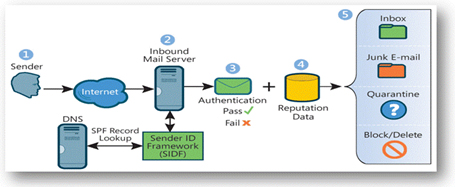 Sender ID – paypal.com example
knight:~ -lwhsu- dig paypal.com txt

;; ANSWER SECTION:
paypal.com.             3600    IN      TXT     "v=spf1 mx include:spf-1.paypal.com include:p._spf.paypal.com include:p2._spf.paypal.com include:s._spf.ebay.com include:m._spf.ebay.com include:c._spf.ebay.com include:thirdparty.paypal.com ~all"
paypal.com.             3600    IN      TXT     "spf2.0/pra mx include:s._sid.ebay.com include:m._sid.ebay.com include:p._sid.ebay.com include:c._sid.ebay.com include:spf-2._sid.paypal.com include:thirdparty._sid.paypal.com ~all"
Other MTA?
qmail
exim
Sendmail X
http://www.sendmail.org/sm-X/
MeTA1
http://www.meta1.org/
[Speaker Notes: qmail is a mail transfer agent (MTA) that runs on Unix. It was written, starting December 1995, by Daniel J. Bernstein as a more secure replacement for the popular Sendmail program. qmail's source code is in the public domain, making qmail free software.

exim: default MTA of many linux distro. (From Wikipedia:) Exim is highly configurable, and therefore has features that are lacking in other MTAs.

The next generation of Sendmail was initially called Sendmail X, previously it was called Sendmail 9, but it does not derive from the Sendmail version 8 code base. However, the development of Sendmail X was stopped in favor of a new project called MeTA1.]